Biochemistry of Blood
Bruno Sopko
Content
Introduction
Blood Plasma
Metabolism of Erythrocytes
Metabolism of White Cells
Biochemistry of Blood Coagulation
Literature
Introduction
Functions
Blood Composition
Introduction – Functions I.
Respiratory
CO2 transport from tissues to lungs
CO2 transport from lungs to tissues
Nutrition
Transports nutrients from digestion system to tissues
Extretory
Transports waste from tissues to kidneys (urea, uric acid, water, salts etc.)
[Speaker Notes: Lieberman, M., Marks, A.D. MARKS’ Basic medical biochemistry; A clinical approach, 3rd edition, Wolters Kluwer, 2009]
Introduction – Functions II.
Regulatory
Water content in the tissues
Distribution of the regulatory compounds (hormons etc.)
Body Temperature
Water has high heat capacity (heat accumulation)
Heat spreading from one source (cooling, warming)
Protective
Antibodies, antitoxins, white blood cells
Introduction – Blood Composition
8% of the body weight (5–6 L)

Suspension of cells in carrier fluid
45% cells 55% plasma
Plasma
Red Cells 
White cells
Platelets
Plasma I. - Composition
Water (90%)
Proteins (7%)
Most of them synthesized in liver
Mostly polymorfus glycoproteins
Each has specific half-time in circulation (albumin 20 days, haptoglobin 5 days
Concentration of some of them changes during inflammation (acute-phase proteins)
Inorganic (1%, Na+, K+, Mg2+, Ca2+, PO43-, Cl-...)
Organic (2%, urea, fats, cholesterol, glukose, aminoacids …)
Plasma II. - Proteins
Erythrocytes
5.2 ×106 (men); 4.6 ×106 women cells/ml
[Speaker Notes: http://www.becomehealthynow.com/body/cell/erythrocytes.htm]
Erythrocytes - cytoskeleton
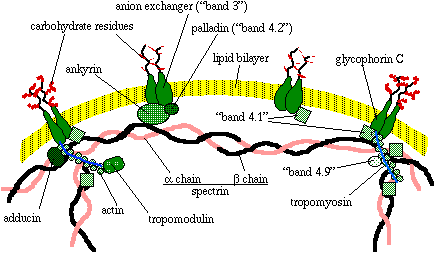 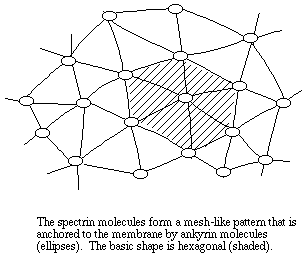 [Speaker Notes: http://www.ruf.rice.edu/~bioslabs/studies/sds-page/rbcmembrane.html]
Erythrocytes - Hemoglobin
[Speaker Notes: http://en.wikipedia.org/wiki/Hemoglobin]
Erythrocytes – Heme synthesis
[Speaker Notes: http://en.wikipedia.org/wiki/File:Heme-Synthesis-Chemical-Details-NEW.svg]
Erythrocytes - Metabolism
Degradation of Heme
Iron cycle
Erythrocytes - Pathology
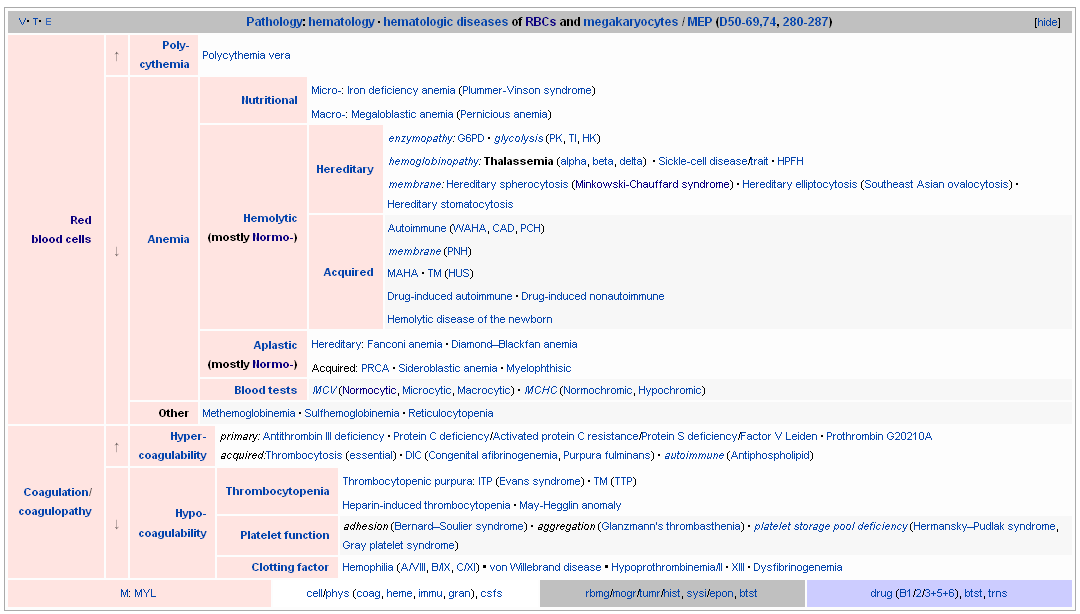 Hematopoietic tree
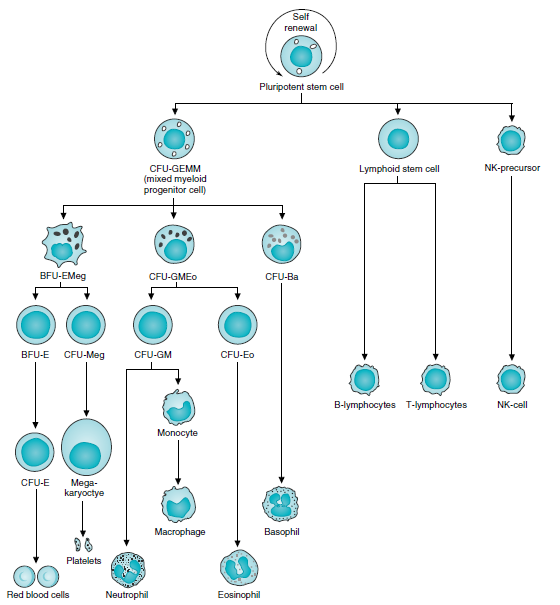 [Speaker Notes: CFU Colony Forming Unit;   BFU Burst Forming Unit]
White Blood cells
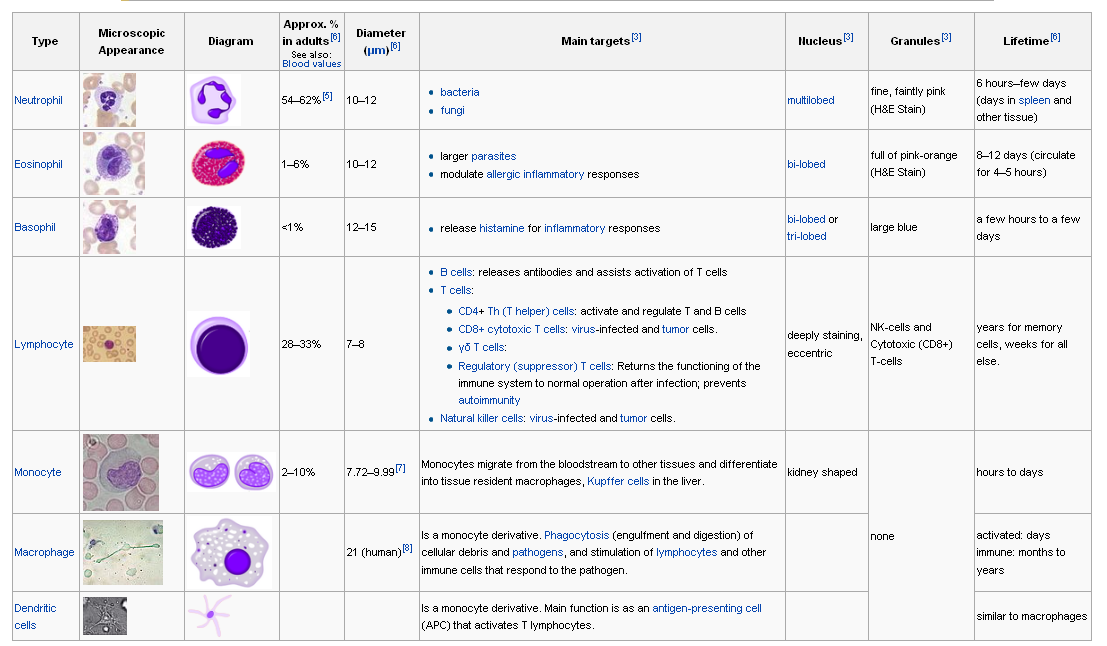 [Speaker Notes: http://en.wikipedia.org/wiki/White_blood_cell]
Fixed leukocytes
Histiocytes
Dendritic Cells
Mast Cells
Microglia
Kupffer Cells (liver)
Blood Coagulation
Blood Coagulation Cascade
[Speaker Notes: http://ep.bmj.com/content/96/2/49.abstract]
Blood Coagulation – Vitamine K
Blood Coagulation - Fibrinolysis
[Speaker Notes: http://cs.wikipedia.org/wiki/Plazmin]
Hemostasis Disorders
Literature
R.K. Murray et al.: Harper's Illustrated Biochemistry, twenty-sixth edition, McGraw-Hill Companies, 2003
Allan D. Marks, MD: Basic Medical Biochemistry a Clinical Approach, Lippincott Williams & Wilkins, 2009